Informationsveranstaltung
Weiterführende Schule
Grundschule
Bergheim • 02.10.2024
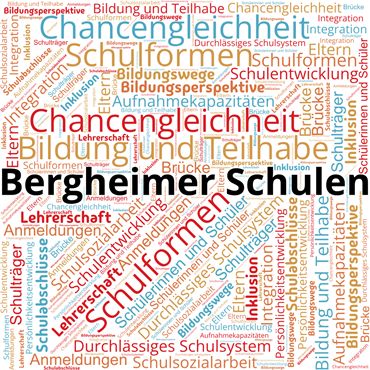 09.10.2024
2
Übersicht
Schulstandorte und Schulformen in Bergheim
Übergang von der Grundschule in die weiterführende Schule
Allgemeine Informationen zu den Anmeldeverfahren und Aufnahmeverfahren
Abschlüsse/Schulsystem in NRW
Kurzer Blick in die einzelnen Bergheimer Schulen
Schülerfahrkosten
Bildung und Teilhabe
Schulsozialarbeit
09.10.2024
3
Schulstandorte
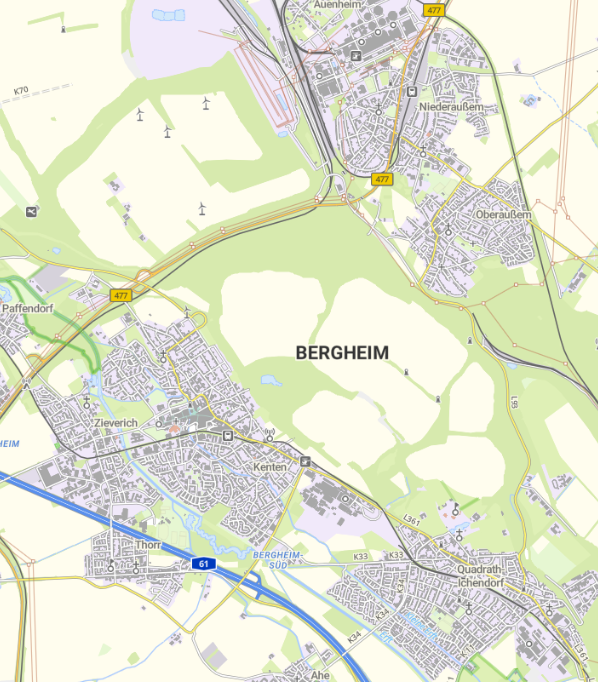 Albert-Einstein-
Realschule
Erftgymnasium
Geschwister-Scholl-
Realschule
Gutenberg-Gymnasium
Erich Kästner-Schule
Gesamtschule
09.10.2024
4
Schulformen in Bergheim
Hauptschule:
Vermittlung von Grundlagen der allgemeinen Bildung
Vermittlung von Kompetenzen in der Lebensplanung 
Vermittlung von berufsorientierenden Kompetenzen
Förderung von praktischen Fähigkeiten
Qualifizierung für eine berufliche Ausbildung
Realschule:
Vermittlung einer erweiterten allgemeinen Bildung
Förderung des Interesses an theoretischen Zusammenhängen
Vermittlung von berufsorientierenden Kompetenzen
Qualifizierung für eine berufliche Ausbildung
09.10.2024
5
Schulformen in Bergheim
Gesamtschule:
Schule des längeren gemeinsamen Lernens
Laufbahnentscheidung bleiben möglichst lange offen
alle Kernpunkte der anderen Schulformen können vermittelt werden

Gymnasium:
Vermittlung einer vertieften allgemeinen Bildung, die zur Aufnahme eines Hochschulstudiums befähigt 
Qualifizierung für eine berufliche Ausbildung
Befähigung zur Auseinandersetzung mit komplexen Problemstellungen und Anleitung zu abstrahierendem, analysierendem und kritischem Denken
09.10.2024
6
Übergang aus den Grundschulen in die weiterführenden Schulen
Empfehlung für die weitere Schullaufbahn durch die Grundschulen mit dem Halbjahreszeugnis der 4ten Klasse 
      

Empfehlung soll bei der Wahl der richtigen Schulform helfen


Empfehlung ist eine reine Hilfestellung der Grundschule und in NRW nicht bindend


Elternwille vorrangig vor Empfehlung
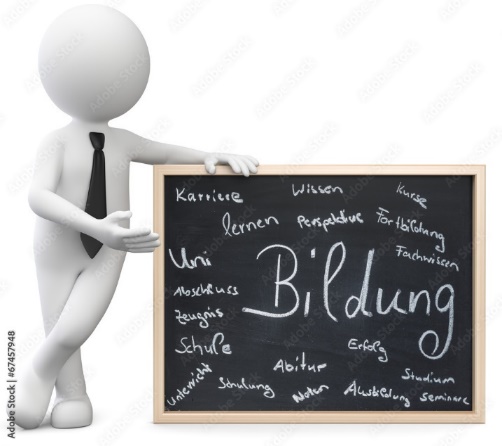 09.10.2024
7
[Speaker Notes: In der Regel führen alle Grundschulen/ die Klassenlehrer bereits im November/Dezember Elterngespräche und geben eine leistungsbezogene und pädagogische Sichtweise zur Schulformempfehlung; die Eltern werden in diesem Gespräch ausführlich beraten]
Anmeldeverfahren
Ausgabe der notwendigen Unterlagen zur Anmeldung erfolgt über die Grundschulen zusammen mit der  Ausgabe des Halbjahreszeugnisses
       u.a. Ausgabe eines Schulträgerschreibens => Übersicht aller Anmeldeformalitäten pro    
       Schulstandort 		

Anmeldung erfolgt nach vorheriger Terminvereinbarung unmittelbar im Sekretariat der Schule

Persönliches Erscheinen notwendig unter Vorlage z.B. folgender Unterlagen:
Anmeldeschein der Grundschule
Schulzeugnis/se 
Geburtsurkunde/ Passfoto
Weitere spezifische Unterlagen werden durch die jeweiligen Schulen
        bekannt gegeben
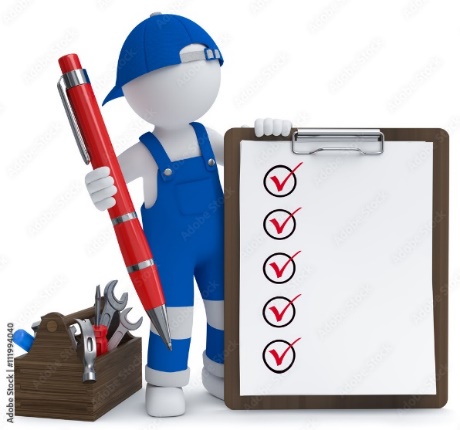 09.10.2024
8
Anmeldetermine
07.02.2025 – 14.02.2025		Gesamtschule Bergheim 
		vorgezogenes Anmeldeverfahren nach 	  	 	        Genehmigung


24.02.2025 – 21.03.2025		Erich Kästner-Schule
		Albert-Einstein-Realschule
		Geschwister-Scholl-Realschule
		Erftgymnasium
		Gutenberg-Gymnasium
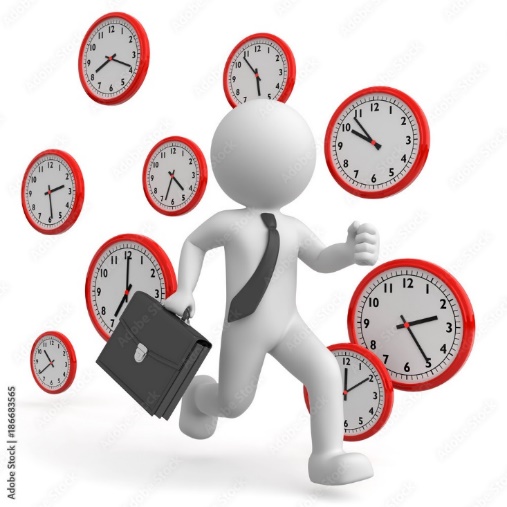 09.10.2024
9
Aufnahmeverfahren
Beratungsgespräch durch die Schule, wenn keine oder eine eingeschränkte   Schulformempfehlung vorliegt
bei ausreichenden Aufnahmekapazitäten Erhalt eines Schulplatzes für alle Kinder an der Wunschschule
eine Versetzung innerhalb der Erprobungsstufe (5.& 6. Klasse) ist an allen Schulformen gesichert. In der Gesamtschule gehen die Schülerinnen und Schüler darüber hinaus ohne Versetzung von Klasse 5 bis 8 in die nächsthöhere Jahrgangsstufe über
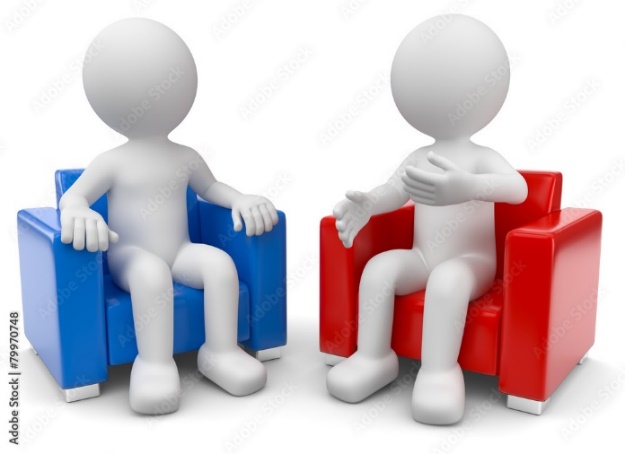 09.10.2024
10
[Speaker Notes: Gesamtschule hat ein offenes System, in dem eine Laufbahnentscheidung möglichst lange offen bleiben soll…..]
Aufnahmeverfahren
Verfahren bei Überschreitung Anmeldungen/ Aufnahmekapazität (§ 1 APO-SI)
Härtefälle
Danach Heranziehung eines oder mehrerer folgender Kriterien:
Geschwisterkinder,
ausgewogenes Verhältnis von Mädchen und Jungen,
ausgewogenes Verhältnis von Schülerinnen und Schülern unterschiedlicher Herkunftssprache,
Schulwege
Besuch einer Schule in der Nähe der zuletzt besuchten Grundschule
Losverfahren

Die Entscheidung über die Festsetzung der Kriterien  obliegt der Schulleitung
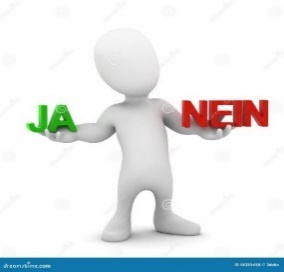 09.10.2024
11
[Speaker Notes: Sofern es sich um eine Schule des gemeinsamen Lernens handelt, sind auch die Kinder mit sonderpädagogischem Förderbedarf ebenfalls  vorrangig aufzunehmen]
Aufnahmeverfahren
Verfahren Gesamtschulen
Härtefälle
Leistungsheterogenität (feststehendes Kriterium; Kinder unterschiedlicherLeistungsfähigkeiten sind zu berücksichtigen)
daneben können auch die o.g. Kriterien 1 – 6 Anwendung finden

Die Entscheidung über die Festsetzung der Kriterien obliegt der Schulleitung
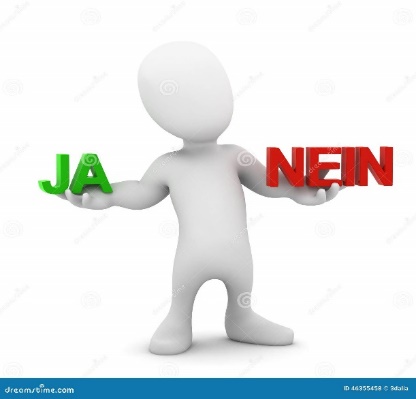 09.10.2024
12
Gemeinsames Lernen / Inklusion / Integration
Haupt-, Real- und Gesamtschule/n sind Schulen des gemeinsamen Lernens, Inklusion von Kindern mit sonderpädagogischem Förderbedarf in den Regelschulen

Eltern obliegt die Schulwahl zwischen Förderschule oder allgemeinbildender Schule
Integration durch Sprachfördergruppen an allen weiterführenden Schulen
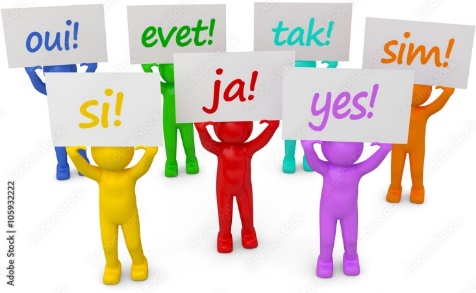 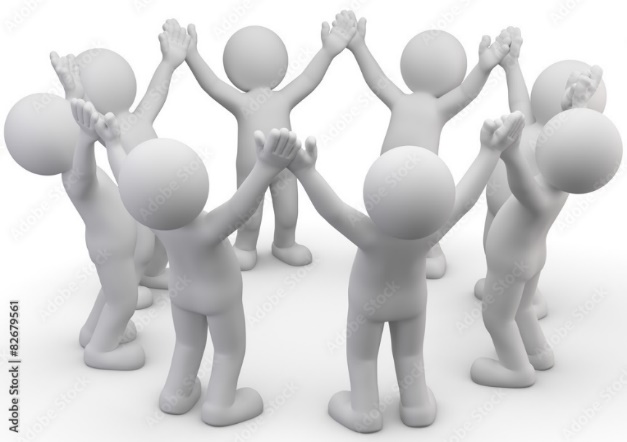 09.10.2024
13
Haben Sie Fragen ?
09.10.2024
14
Abschlüsse
Erster Schulabschluss
Schulabschluss mit erfolgreichem Abschluss der Klasse 9  

Erweiterter erster Schulabschluss
Schulabschluss nach Klasse 10 Typ A (Hauptschule, Gesamtschule, Realschule)

Mittlerer Schulabschluss (Fachoberschulreife)
Schulabschluss nach Klasse 10 Typ B (Hauptschule),
Schulabschluss nach Klasse 10 (Real-, Gesamtschule, Gymnasium)

Mittlerer Schulabschluss mit Qualifikationsvermerk
Bestimmter Notendurchschnitt erforderlich Berechtigung zum Besuch der gymnasialen Oberstufe
Fachabitur (Fachhochschulreife)				 Abitur (allgemeine Hochschulreife)
nach der Q1				                                    nach der Q2
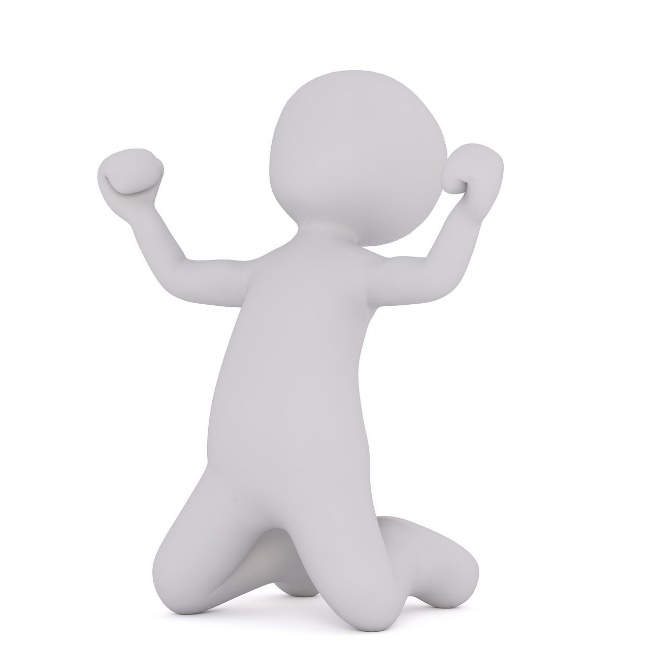 09.10.2024
15
Schulsystem in NRW
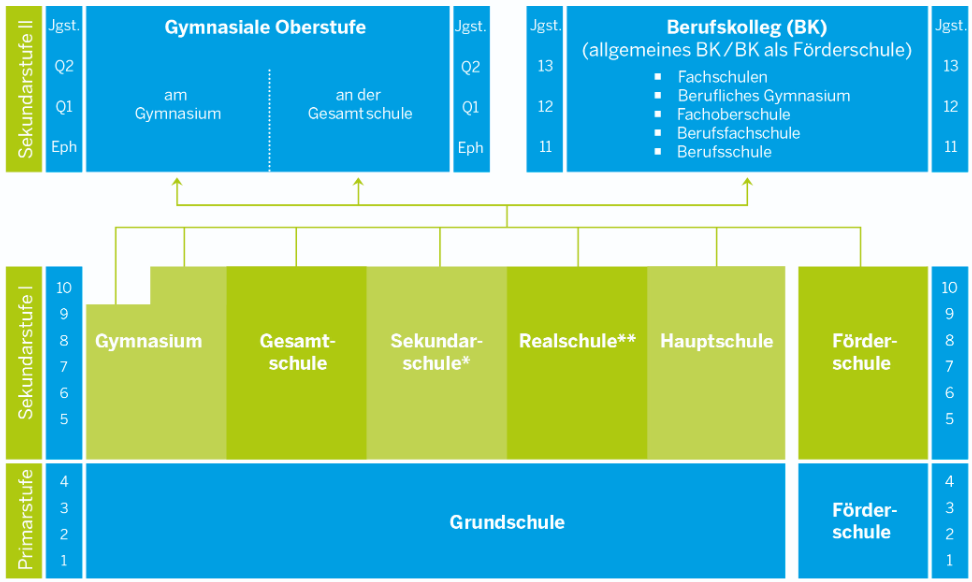 09.10.2024
16
[Speaker Notes: Allgemeinbildende Schulen in Trägerschaft der Kreisstadt Bergheim
Förderschulen in Trägerschaft des REK oder der BezR
Berufskollegs in Trägerschaft des REK]
Abschlüsse
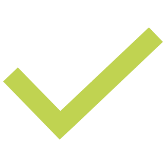 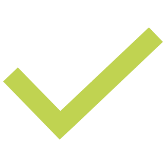 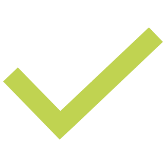 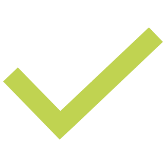 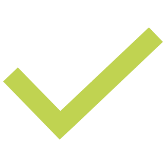 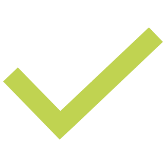 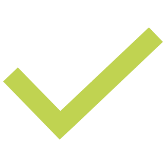 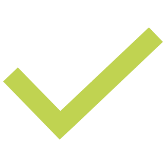 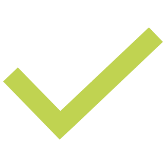 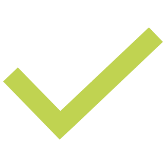 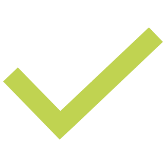 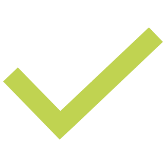 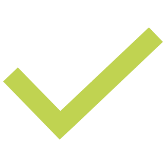 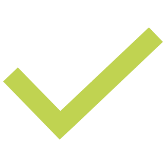 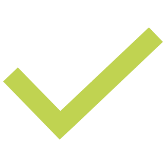 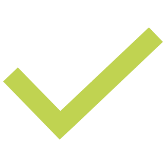 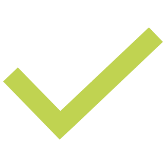 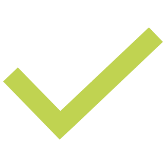 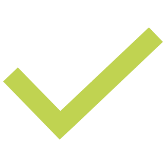 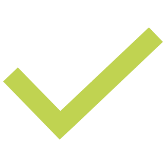 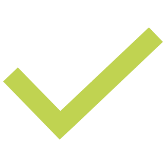 09.10.2024
17
Erich Kästner-Schule
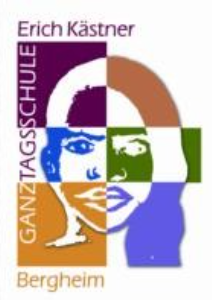 Schüleranzahl:
492

Zügigkeit:
3

Größe Kollegium:
51 Regelschulkräfte
Gebundene Ganztagsschule
In Kooperation mit dem Träger ASH Sprungbrett e.V.
Verpflichtender Unterricht am Nachmittag in Zusammenarbeit mit dem Träger ASH-Sprungbrett (AG und Lernzeiten)
Betreuungsmöglichkeiten:
Darüber hinaus keine Betreuungsmöglichkeiten
09.10.2024
18
Erich Kästner-Schule
Mittagsverpflegung:
Warmes Mittagessen wird vorgehalten
Bistroverkauf am Vormittag


Wahlpflichtbereich:
Angebote aus Arbeitslehre, Wirtschaft, Kunst, Musik, Naturwissenschaften

Fremdsprachenfolge:
Englisch ab Klasse 5

Tag der offenen Tür, sonstige Veranstaltungen, Besonderes : 
Persönliche Besichtigung der Schule auf Anfrage
Schnuppertag am 05.07.2025 für die kommenden 5er
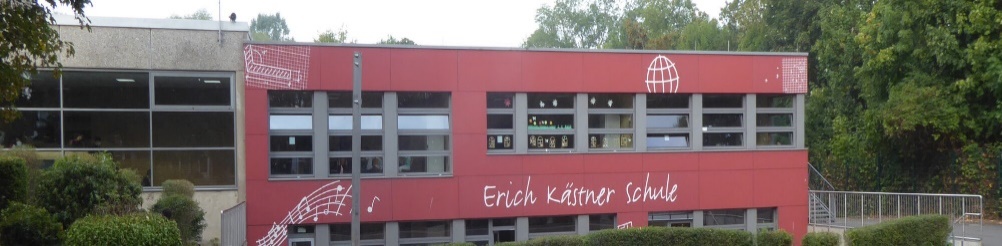 09.10.2024
19
Gesamtschule
Schüleranzahl:
997

Zügigkeit:
5

Größe Kollegium:
97 Regelschulkräfte

Gebundene Ganztagsschule: 
Ganztag an 3 Tagen verpflichtend bis 15:45 Uhr; AG-Betrieb in Kooperation mit dem Träger ASH-Sprungbrett (AG-Angebot und Lernzeiten und Förderangebot)
Betreuungsmöglichkeiten:

An den kurzen Tagen keine Betreuungsmöglichkeiten; regulärer Schulschluss um 13.15 Uhr
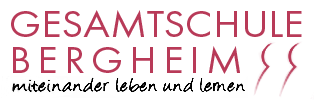 09.10.2024
20
Gesamtschule
Mittagsverpflegung:
Warmes Mittagessen wird vorgehalten
Bistroverkauf am Vormittag

Wahlpflichtbereich:
Ab Klasse 7: Spanisch, Arbeitswelt (AH, AT, AW), Darstellen und Gestalten, Naturwissenschaften, Informatik
Fremdsprachenfolge:
Englisch, Spanisch, Französisch/Latein, Spanisch neu ab Jahrgang 11
Tag der offenen Tür, sonstige Veranstaltungen, Besonderes : 
Tag der offenen Tür: 23.11.2024
Informationsveranstaltung: 25.11.2024
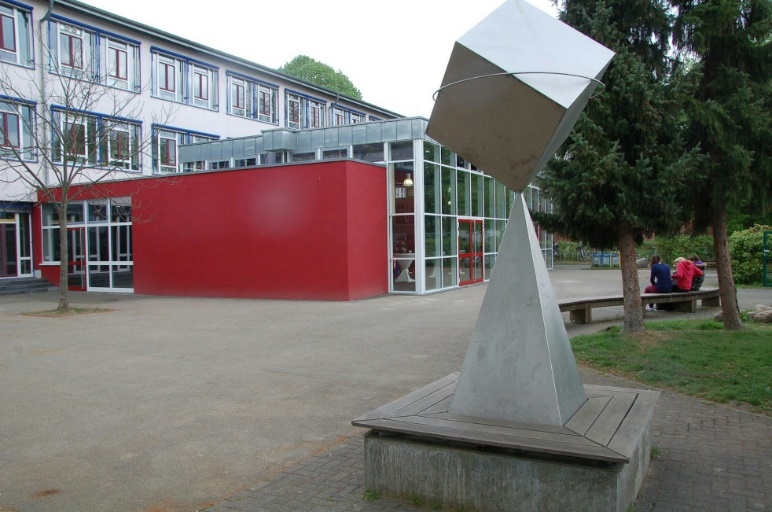 09.10.2024
21
Albert-Einstein-Realschule
Schüleranzahl:
470

Zügigkeit:
3

Größe Kollegium:
42 Regelschulkräfte
Gebundene GanztagsschuleGanztag für alle Jahrgänge
Unterrichtsende Montag, Mittwoch, Donnerstag 15.05 Uhr
Unterrichtsende Dienstag 13.15 Uhr
Unterrichtsende Freitag 12.45 Uhr

Mittagsverpflegung
Wird in der Schulmensa vorgehalten;  Bistroverkauf am
Vormittag
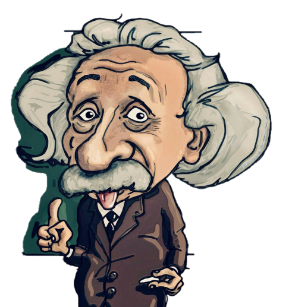 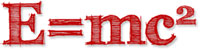 09.10.2024
22
Albert-Einstein-Realschule
Betreuungsmöglichkeiten:

Darüber hinaus keine Betreuungsmöglichkeiten

Wahlpflichtbereich:
Französisch, Technik, Biologie, Sozialwissenschaften
Fremdsprachenfolge:
Englisch ab Klasse 5, Französisch als WP- Fach ab Klasse 7
Tag der offenen Tür, sonstige Veranstaltungen, Besonderes : 
30.11.2024
Kennenlernnachmittag im Mai 2025
09.10.2024
23
Geschwister-Scholl-Realschule
Schüleranzahl:
540

Zügigkeit:
3

Größe Kollegium:
41 Regelschulkräfte
Halbtagsschule:
Unterrichtsende gegen 13.00 Uhr                  
In den höheren Klassen bis zu dreimal in der Woche Nachmittagsunterricht bis 15:00 Uhr 
Mittagsverpflegung
Wird in der Mittagsoase des Jugendzentrums in Kooperation mit dem Träger ev-angel-isch gGmbH vorgehalten; daneben Frühstücksangebot am Vormittag
09.10.2024
24
Geschwister-Scholl-Realschule
Betreuungsmöglichkeiten:
Jhg. 5 und 6, in Ausnahmefällen Jhg. 7
Hausaufgabenbetreuung bis 15.00 Uhr in Koop. mit dem Träger ev-angel-isch gGmbH

Wahlpflichtbereich:
Französisch, Kunst, Biologie, Informatik und Sozialwissenschaften ab Klasse 7
Fremdsprachenfolge:
Englisch ab Klasse 5, Französisch als WP- Fach ab Klasse 7
Tag der offenen Tür, sonstige Veranstaltungen, Besonderes : 
Tag der offenen Tür: 30.11.2024 
Kennenlerntag der neuen 5er: 24.06.2025 um 15:00 Uhr
Schulfest am 28.06.2025
09.10.2024
25
Erftgymnasium
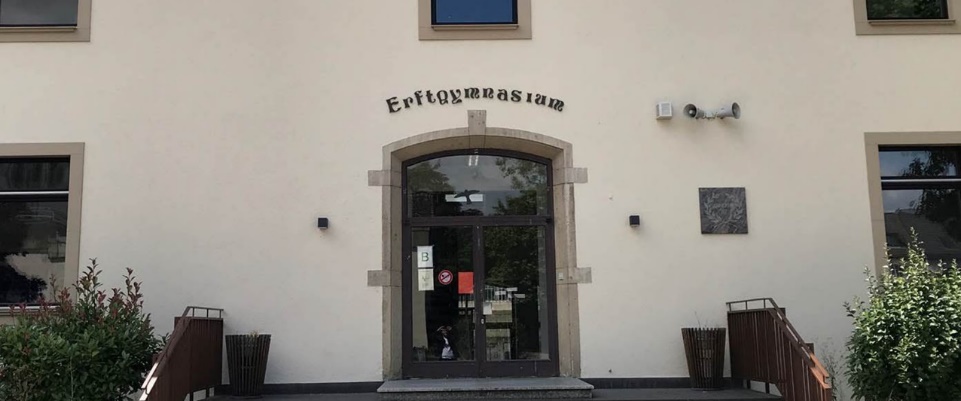 Schüleranzahl:
780

Zügigkeit:
4

Größe Kollegium:
70 Regelschulkräfte

Halbtagsschule
Unterrichtsende: 13:15 Uhr; einzelne Langtage ab Jhg. 8

Mittagsverpflegung
Wird in der Schulmensa vorgehalten;  Bistroverkauf am
Vormittag
09.10.2024
26
Erftgymnasium
Betreuungsmöglichkeiten:
Pädagogische Übermittagsbetreuung und freiwillige Angebote nach Wahl v. 
Montag bis Freitag bis 16 Uhr in Zusammenarbeit Schule und dem Träger ev-angel-isch gGmbH

Wahlpflichtbereich:
Geschichte/ Englisch bilingual, Spanisch ab Kl. 9, 
Biologie/ Chemie, Physik/ Technik, Informatik
Fremdsprachenfolge:
Englisch ab Kl. 5; Französisch oder Latein ab Kl. 7auf Wunsch Spanisch ab Kl. 9, Latein oder Spanisch ab Jhg. EF 
Tag der offenen Tür, sonstige Veranstaltungen, Besonderes : 
Tag der offenen Tür / Schulfest: 07.12.2024
-     Elterninformationsabend Jahrgang 4: 14.11.2024
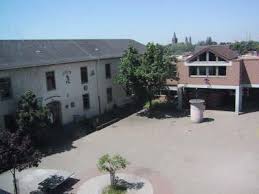 09.10.2024
27
Gutenberg-Gymnasium
Schüleranzahl:
903

Zügigkeit:
4
Größe Kollegium:
65 Regelschulkräfte
Halbtagsschule:
Unterrichtsende: 13:15 Uhr; einzelne Langtage in den oberen Jahrgängen

Betreuungsmöglichkeiten:
Pädagogische Übermittagsbetreuung in der Sekundarstufe I durch Schule
Durchführung von externen Betreuer*innen, Lehrkräften und Schülerinnen und Schülern 
Montag - Donnerstag 13.30 Uhr bis 16.00 Uhr, Freitag 13.30 Uhr bis 15.00 Uhr
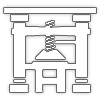 09.10.2024
28
Gutenberg-Gymnasium
Mittagsverpflegung
Wird in der Schulmensa vorgehalten;  Bistroverkauf am
Vormittag


Wahlpflichtbereich:
Ab der Jhgst. 9 besteht die Wahl zwischen den Fächern NaWi (Naturwissenschaften), Informatik, Spanisch, Erdkunde/Geschichte + Englisch bilingual und Darstellendes Spiel

Fremdsprachenfolge:
Englisch ab Klasse 5                                                              Latein oder Französisch ab Klasse 7Spanisch ab Klasse 9, Spanisch und Italienisch ab EF
Tag der offenen Tür, sonstige Veranstaltungen, Besonderes : 
Tag der offenen Tür: 16. November 2024 
Elterninformationsabend: 7. November 2024
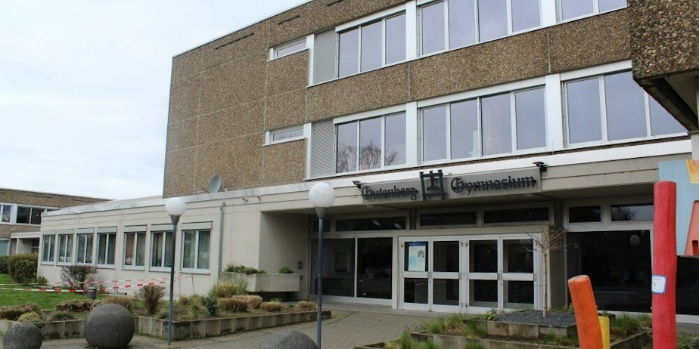 09.10.2024
29
Haben Sie Fragen ?
09.10.2024
30
Schülerfahrkosten
In NRW gilt das Schulträgerprinzip, das heißt, der Antrag auf Fahrkostenerstattung ist unabhängig vom Wohnsitz beim Schulträger der besuchten Schule zu stellen
Keine Beförderungspflicht; nur Kostenerstattungspflicht durch den Schulträger bei Erfüllung der Anspruchsvoraussetzung
Anspruchsvoraussetzungen:
    Maßgeblich: der kürzeste Fußweg zwischen Wohnung und Schule in der     
    einfachen Entfernung muss
in der Sekundarstufe I  mehr als 3,5 km 
in der Sekundarstufe II mehr als 5 km
    betragen

Anträge werden im Schulsekretariat ausgegeben
Gesetzliche Grundlage: Schülerfahrkostenverordnung NRW
09.10.2024
31
Bildung und Teilhabe
Finanzielle Unterstützung für Teilhabe am sozialen und kulturellen Leben für Kinder und Jugendliche :
Ausflüge, 
Schulbeförderungskosten,
Schulbedarf, 
Mittagsverpflegung, 
Klassenfahrten, 
Lernförderung,
etc …
09.10.2024
32
Bildung und Teilhabe
Anträge zu stellen bei: 
Job Center
bei Bezug von SGB II ( Arbeitslosen- und Sozialgeld)

Sozialamt Stadt Bergheim
bei Bezug von SGB XII (Sozialhilfe)

Ausländeramt Stadt Bergheim
bei Bezug von Asylbl ( Asylbewerberleistungen)

Wohngeldamt Rhein-Erft-Kreis
bei Bezug von Wohngeld

Sozialamt Rhein-Erft-Kreis
bei Bezug von Kinderzuschlag
09.10.2024
33
Haben Sie Fragen ?
09.10.2024
34
Soziale Arbeit in den Schulen der Kreisstadt Bergheim
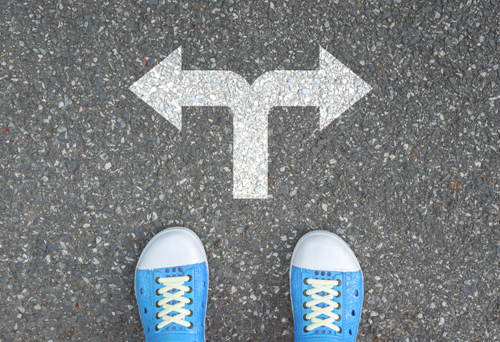 Schulsozialarbeit
Komplexität und Vielfalt der Lebensanforderungen ->	gestiegene Erziehungsanforderungen
Sozialpädagogische Angebote am Lern- und Lebensort Schule 
(§ 13a Abs.1 SGB VIII + BASS 21-13 Nr.6 + SchulG § 1+2)
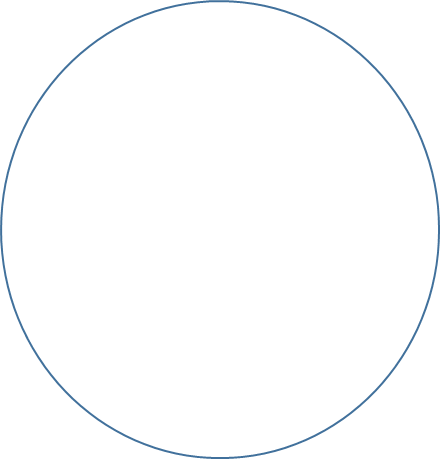 Schule
Schul-
sozialarbeit
Junger Mensch/Familie
Sozialpädagogische Hilfen zum Ausgleich sozialer Benachteiligungen oder individueller Beeinträchtigungen (§13 Abs.1 SGB VIII)
Jugend-sozialarbeit
Enge Kooperation von Jugendhilfe und Schule!
09.10.2024
09.10.2024
36
36
Schulsozialarbeit
Lehrkräfte
Schulsozialarbeit
(Kommune)
Schulleitung
Schulsozialarbeit (Land)
MPT Integration
(Multiprofessionelles Team)
Alltagshelfer*innen
Päd. Personal im Ganztag
Sozialpädagog*innen Schuleingangsphase (SoPhas)
MPT im GL 
(Gemeinsamen Lernen)
Sonderpädagog*innen
MPT Inklusion
BerEbs
(Berufseinstiegs-begleitung)
Schulbegleitung/
Integrationshelfer*innen
Beratungslehrkräfte
09.10.2024
09.10.2024
37
37
Was leistet kommunale Schulsozialarbeit?
Einzelförderung von Schüler*innen 
	unterrichtsunterstützende Maßnahmen mit dem Ziel der	Selbstwertstärkung, Stärkung der Konzentrationsfähigkeit, 	Einüben sozialer Kompetenzen

Einzelberatung von Schüler*innen 
	zu vielfältigen individuellen Fragestellungen und/oder 	persönlichen Krisen

Soziale Gruppenangebote 

Beratung und Unterstützung von Lehrkräften
09.10.2024
38
Was leistet kommunale Schulsozialarbeit?
Beratung und Unterstützung von Eltern 
in Erziehungs- und Entwicklungsfragen/ schulischen Angelegenheiten / Antragsverfahren (BuT)

und ggf. Weiterempfehlung an andere Institutionen und Kooperationspartner:

Erziehungs- und Familienberatung
Allgemeiner Sozialer Dienst (ASD)
Kinderärzte / Sozialpsychiatrisches Zentrum (SPZ)
Schulpsychologische Beratungsstelle
Sozialräumliche Anlaufstellen (bspw. Quartiersbüros)
u.a.
09.10.2024
39
Schulsozialarbeit

freiwilliges Angebot
vertraulich (unterliegt der Schweigepflicht) 
kostenlos
09.10.2024
40
Albert Einstein Realschule:
Frau Lück
Erich Kästner Schule:
Herr Völkle
Erftgymnasium:

Herr Braun
Gesamtschule:

Frau Konietzny
Gutenberg-gymnasium:
N.N.
Geschwister Scholl Realschule:
Herr Vasovic
09.10.2024
41
Haben Sie Fragen ?
09.10.2024
42
Vielen Dank für Ihre Aufmerksamkeit
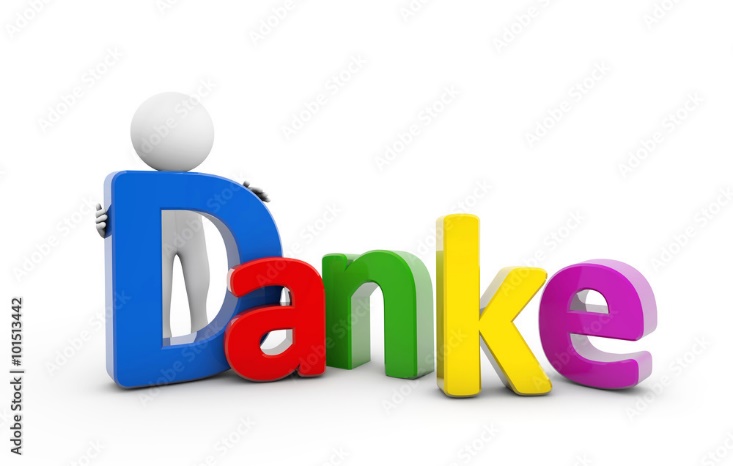 Quellenangaben:
www.TIm-online.nrw.de
www.schulministerium.nrw
www.bass.schul-welt.de
09.10.2024
43